Ascenção do Senhor29/05/2022
Refrão Orante
Alegrem-se os céus, e exulte a terra: Ressuscitou Jesus Cristo!
Canto de Abertura
Exultemos neste tempoda vitória do Ungido!
Do seu corpo somos membros pela graça do Deus vivo!
O Cristo refulgente
sentou-se à direita do Pai! A ele, o primeiro vivente, ó vinde nações, adorai. ó vinde, nações, adorai!
O Senhor ressuscitado
elevou-se para a glória,
enviando os seus amados
em missão por toda a história!
O Cristo refulgente
sentou-se à direita do Pai! A ele, o primeiro vivente, ó vinde nações, adorai. ó vinde, nações, adorai!
Triunfante sobre a morte
o Senhor foi proclamado:
veio a nós o testemunho
dos que a Ele têm amado!
O Cristo refulgente
sentou-se à direita do Pai! A ele, o primeiro vivente, ó vinde nações, adorai. ó vinde, nações, adorai!
Saudação
Introdução ao Mistério Celebrado
Ato Penitencial
Hino de Louvor
Liturgia da Palavra
Leitura dos Atos dos Apóstolos 1,1-11
No meu primeiro livro, ó Teófilo, já tratei de tudo o que Jesus fez e ensinou,desde o começo,
até ao dia em que foi levado para o céu,depois de ter dado instruções pelo Espírito Santo, aos apóstolos que tinha escolhido.
Foi a eles que Jesus se mostrou vivodepois da sua paixão, com numerosas provas.Durante quarenta dias, apareceu-lhes
falando do Reino de Deus. Durante uma refeição, deu-lhes esta ordem: 'Não vos afasteis de Jerusalém,
mas esperai a realização da promessa do Pai,da qual vós me ouvistes falar: 'João batizou com água;
dentro de poucos dias.Então os que estavam reunidos perguntaram a Jesus:
Senhor, é agora que vais restauraro Reino em Israel?'Jesus respondeu:
Não vos cabe saber os tempos e os momentosque o Pai determinou com a sua própria autoridade. Mas recebereis o poder do Espírito Santo
que descerá sobre vós, para serdes minhas testemunhasem Jerusalém, em toda a Judéia e na Samaria,
e até os confins da terra.Depois de dizer isto,Jesus foi levado ao céu, à vista deles.
Uma nuvem o encobriu,de forma que seus olhos não mais podiam vê-lo.Os apóstolos  Continuavam olhando para o céu,
enquanto Jesus subia.Apareceram então dois homens vestidos de branco, que lhes disseram: 'Homens da Galiléia
por que ficais aqui, parados, olhando para o céu? Esse Jesus que vos foi levado para o céu,virá do mesmo modo como o vistes partir para o céu.'
Palavra do Senhor.
Graças a Deus
Salmo 
 Sl 46,2-3.6-7.8-9
(R.6)
Batei palmas, povos todos,  o Senhor
 subiu ao toque da trombeta!
Povos todos do universo, batei palmas, gritai a Deus aclamações de alegria! Porque sublime é o Senhor, o Deus Altíssimo,o soberano que domina toda a terra.
Batei palmas, povos todos,  o Senhor
 subiu ao toque da trombeta!
Por entre aclamações Deus se elevou, o Senhor subiu ao toque da trombeta. Salmodiai ao nosso Deus ao som da harpa, salmodiai ao som da harpa ao nosso Rei!
Batei palmas, povos todos,  o Senhor
 subiu ao toque da trombeta!
Porque Deus é o grande Rei de toda a terra,ao som da harpa acompanhai os seus louvores! Deus reina sobre todas as nações,está sentado no seu trono glorioso.
Leitura da Carta de São Paulo aos Efésios 1,17-23
Irmãos: O Deus de nosso Senhor Jesus Cristo,o Pai a quem pertence a glória, vos dê um espírito de sabedoria
que vo-lo revele e faça verdadeiramente conhecer.Que ele abra o vosso coração à sua luz,para que saibais
qual a esperança que o seu chamamento vos dá,qual a riqueza da glóriaque está na vossa herança com os santos,
e que imenso poder ele exerceu em favor de nós que cremos, de acordo com a sua ação e força onipotente
Ele manifestou sua força em Cristo, quando o ressuscitou dos mortose o fez sentar-se à sua direita nos céus,
bem acima de toda a autoridade, poder, potência, soberania ou qualquer título que se possa mencionar
não somente neste mundo, mas ainda no mundo futuro.Sim, ele pôs tudo sob os seus pés e fez dele,que está acima de tudo
a Cabeça da Igreja,que é o seu corpo,a plenitude daquele que possui a plenitude universal
Palavra do Senhor.Graças a Deus
Aclamação do Evangelho
Aleluia, Aleluia, Aleluia!
Ide ao mundo, ensinai aos povos todos, convosco estarei, todos os dias, até o fim dos tempos, diz jesus
Evangelho 
Lc 24,46-53
Homilia
Profissão 
de Fé
Creio em um só Deus, Pai Todo-Poderoso, criador do céu e da terra, de todas as coisas visíveis e invisíveis. Creio em um só Senhor, Jesus Cristo,
Filho Unigênito de Deus, nascido do Pai antes de todos os séculos. Deus de Deus, luz da luz, Deus verdadeiro de Deus verdadeiro, gerado, não criado,
consubstancial ao Pai. Por ele todas as coisas foram feitas. E por nós, homens, e para nossa salvação, desceu dos céus, e se encarnou pelo Espírito Santo,
consubstancial ao Pai. Por ele todas as coisas foram feitas. E por nós, homens, e para nossa salvação, desceu dos céus,
(A todos se inclinam)
e se encarnou pelo Espírito Santo, no seio da Virgem Maria, e se fez homem. 
(aqui todos se voltam a posição anterior)
Também por nós foi crucificado sob Pôncio Pilatos, padeceu e foi sepultado. Ressuscitou ao terceiro dia, conforme as escrituras, e subiu aos céus, onde está sentado à direita do Pai.
E de novo há de vir, em sua glória, para julgar os vivos e os mortos; e o seu reino não terá fim. Creio no Espírito
Santo, Senhor que dá a vida, e procede do Pai e do Filho; e com o Pai e o Filho é adorado e glorificado; Ele que falou pelos profetas.
Creio na Igreja, una, santa, católica e apostólica. Professo um só batismo para a remissão dos pecados,
e espero a ressurreição dos mortos e a vida do mundo que há de vir. Amém.
Preces da Comunidade
Concedei-nos, Senhor, a vossa graça
Ó morte, estás vencidaPelo Senhor da vida,Pelo Senhor da vida!
Preparação das Oferendas
O Servo do SenhorFez sua, nossa dor.
Ó morte, estás vencidaPelo Senhor da vida,Pelo Senhor da vida!
Por força desta ,a vida é transformada.
Ó morte, estás vencidaPelo Senhor da vida,Pelo Senhor da vida!
A alvorada veio, com o Senhor no seio.
Ó morte, estás vencidaPelo Senhor da vida,Pelo Senhor da vida!
Transfigurou-se a cruz em símbolo de luz.
Ó morte, estás vencidaPelo Senhor da vida,Pelo Senhor da vida!
A pascoa do Senhor, remiu a nossa dor.
Ó morte, estás vencidaPelo Senhor da vida,Pelo Senhor da vida!
Oração Eucarística
I
Ele está no
 meio de nós
O nosso coração está em Deus
É nosso dever e salvação!
santo
Abençoai nossa  oferenda, ó Senhor!
Conservai a 
nossa Igreja sempre unida
Lembrai-vos, ó pai , de vossos filhos!
Em comunhão com toda a Igreja aqui estamos!
Santificai nossa  oferenda ó Senhor!
Anunciamos,
Senhor, a vossa morte e proclamamos a vossa ressurreição. Vinde Senhor Jesus!
Recebei, ó Senhor a vossa oferta!
Recebei, ó Senhor a vossa oferta!
Lembrai-vos ó vossos Pai dos vossos filhos!
Concedei-nos o convívio dos eleitos!
Canto de Comunhão
O SENHOR SUBIU AO CÉU,ALELUIA, ALELUIA! (BIS)
LEVANTA-SE DEUS, CADÊ OS INIMIGOS?NA SUA PRESENÇA PERECEM OS INÍQUOS!SÃO COMO FUMAÇA QUE DESAPARECE,SÃO CERA NO FOGO, QUE LOGO DERRETE!
O SENHOR SUBIU AO CÉU,ALELUIA, ALELUIA! (BIS)
OS JUSTOS SE ALEGRAM DIANTE DE DEUS; CANTAI AO SENHOR, VIBRAI, FILHOS SEUS!ABRI O CAMINHO AO GRÃO-CAVALEIRO,DANÇAI DIANTE DELE, SENHOR JUSTICEIRO.
O SENHOR SUBIU AO CÉU,ALELUIA, ALELUIA! (BIS)
DOS ÓRFÃOS É PAI, DAS VIÚVAS JUIZ,EM SUA MORADA SÓ ELE É QUEM DIZ:QUEM ESTAVA SOZINHO, FAMÍLIA ENCONTROU;QUEM ESTAVA OPRIMIDO, TUA MÃO LIBERTOU!
O SENHOR SUBIU AO CÉU,ALELUIA, ALELUIA! (BIS)
À FRENTE DO POVO SAÍSTE, Ó DEUS,OS CÉUS GOTEJARAM, A TERRA TREMEU:NA SUA PRESENÇA SE ABALA O SINAI,É DEUS QUE AVANÇA, QUE AVANÇA E VAI!
O SENHOR SUBIU AO CÉU,ALELUIA, ALELUIA! (BIS)
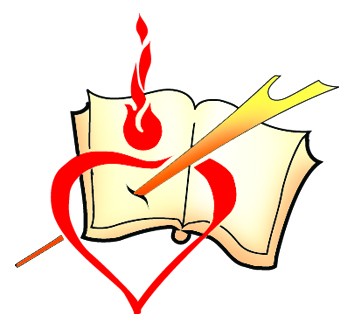 Oração pelas Vocações Agostinianas
Senhor Jesus Cristo, humildemente nos vos pedimos, chamai para o caminho da vida religiosa
Muitos Jovens, que dedicando sua vida para os irmãos, serão verdadeiramente testemunhas do vosso Evangelho
Infundi no coração da vossa juventude o amor, a coragem e a força para estar pronta para deixar tudo para encontrar
Tudo em vós. Chamais mais irmãos e irmãs para continuar viva a vida religiosa na ordem  Agostiniana
Fortalecei com a vossa graça aqueles que já estão trabalhando na vossa Igreja. Dai- lhes amor ,coragem e graça
Para que nunca se afastem de vós e de vossa vocação. Virgem Maria ,mãe da consolação e correia
Levai esta oração ao vosso filho e não deixeis que ela seja em vão.
Dai-nos aquela fé aquele “sim" aquele zelo, de continuarmos firmes na edificação da igreja.
Amem!